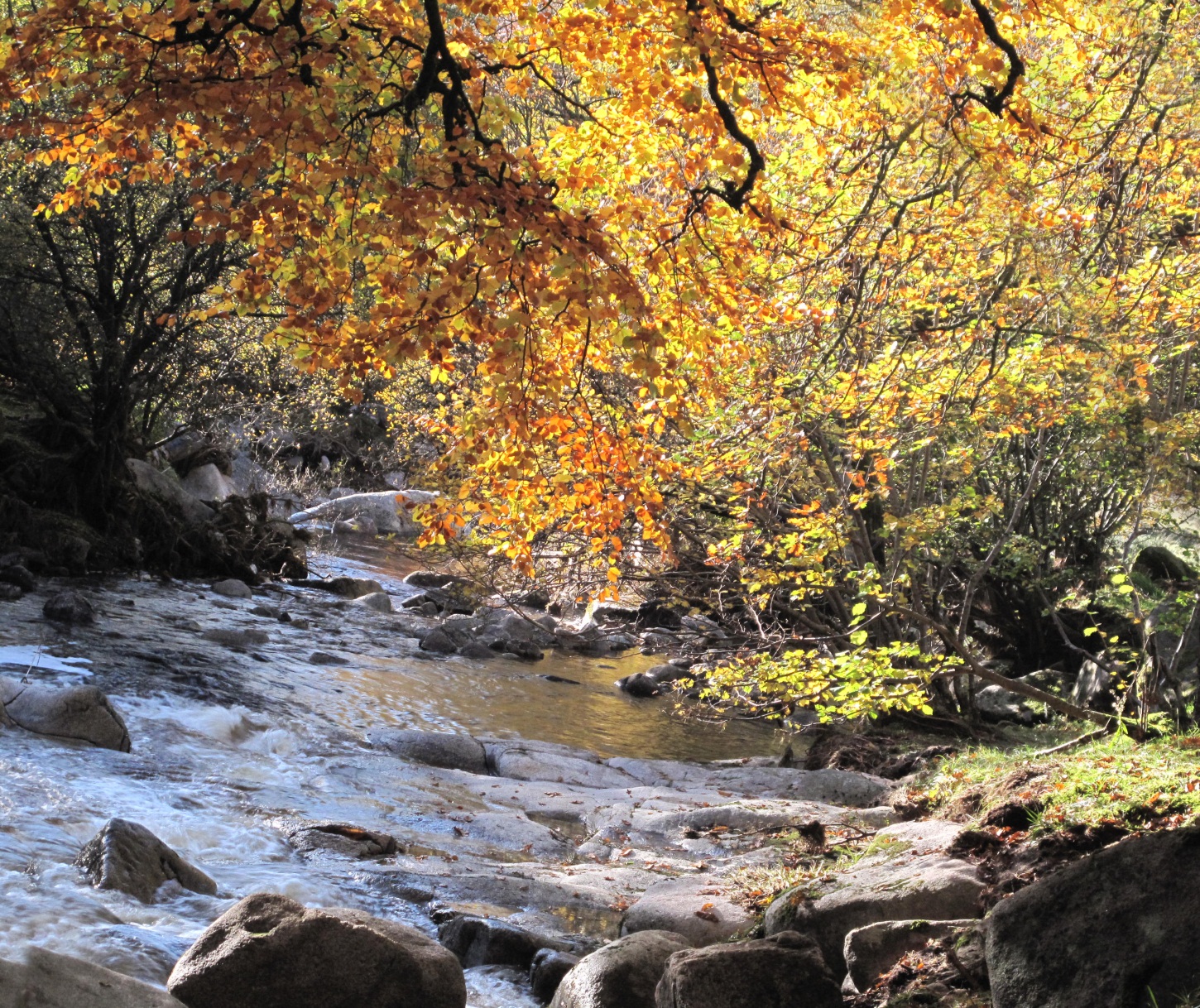 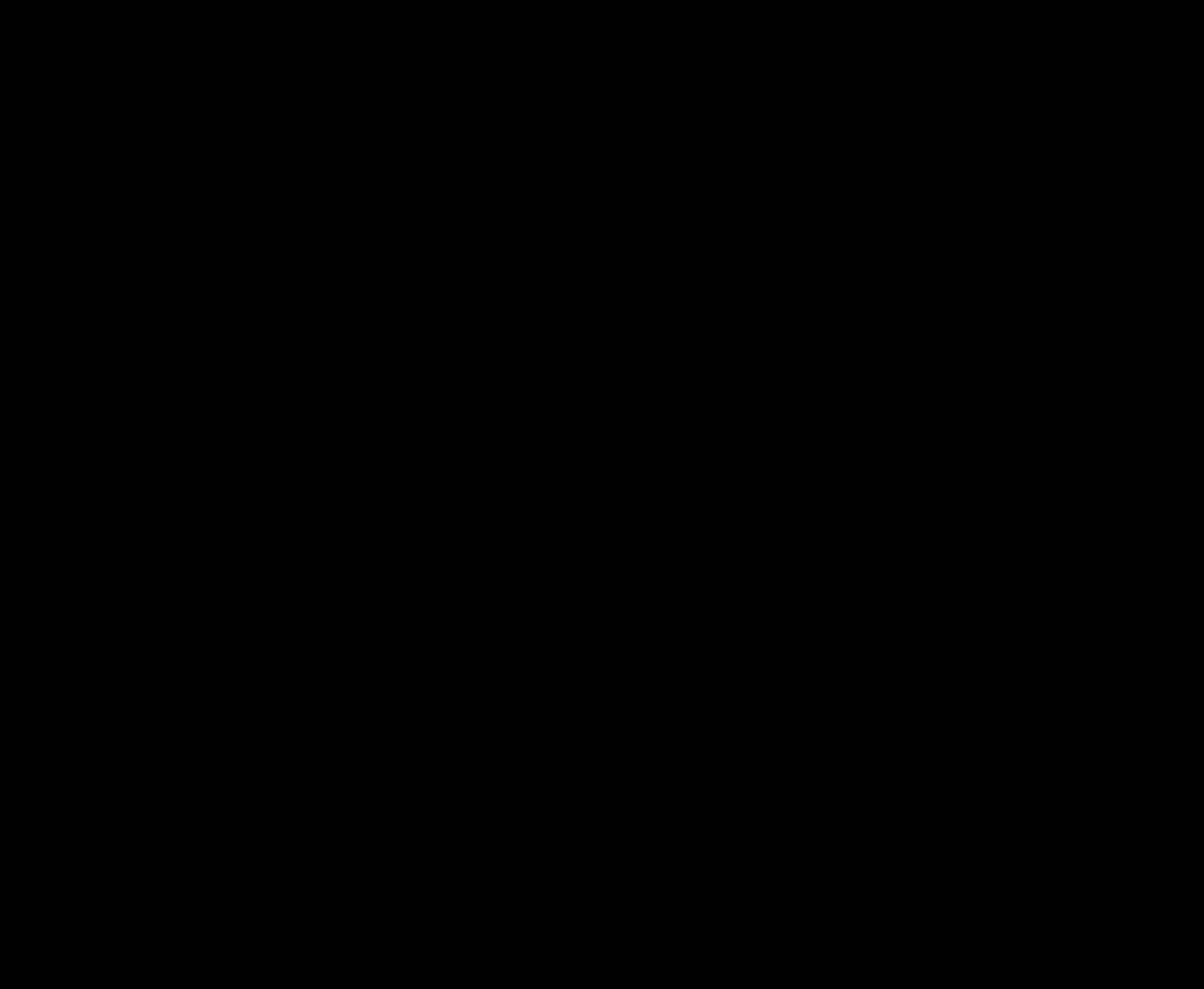 “THE  

CALL 
 
IS  

MERCY”
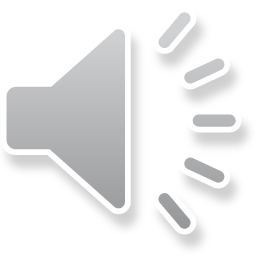 by Carmel Bracken, rsm
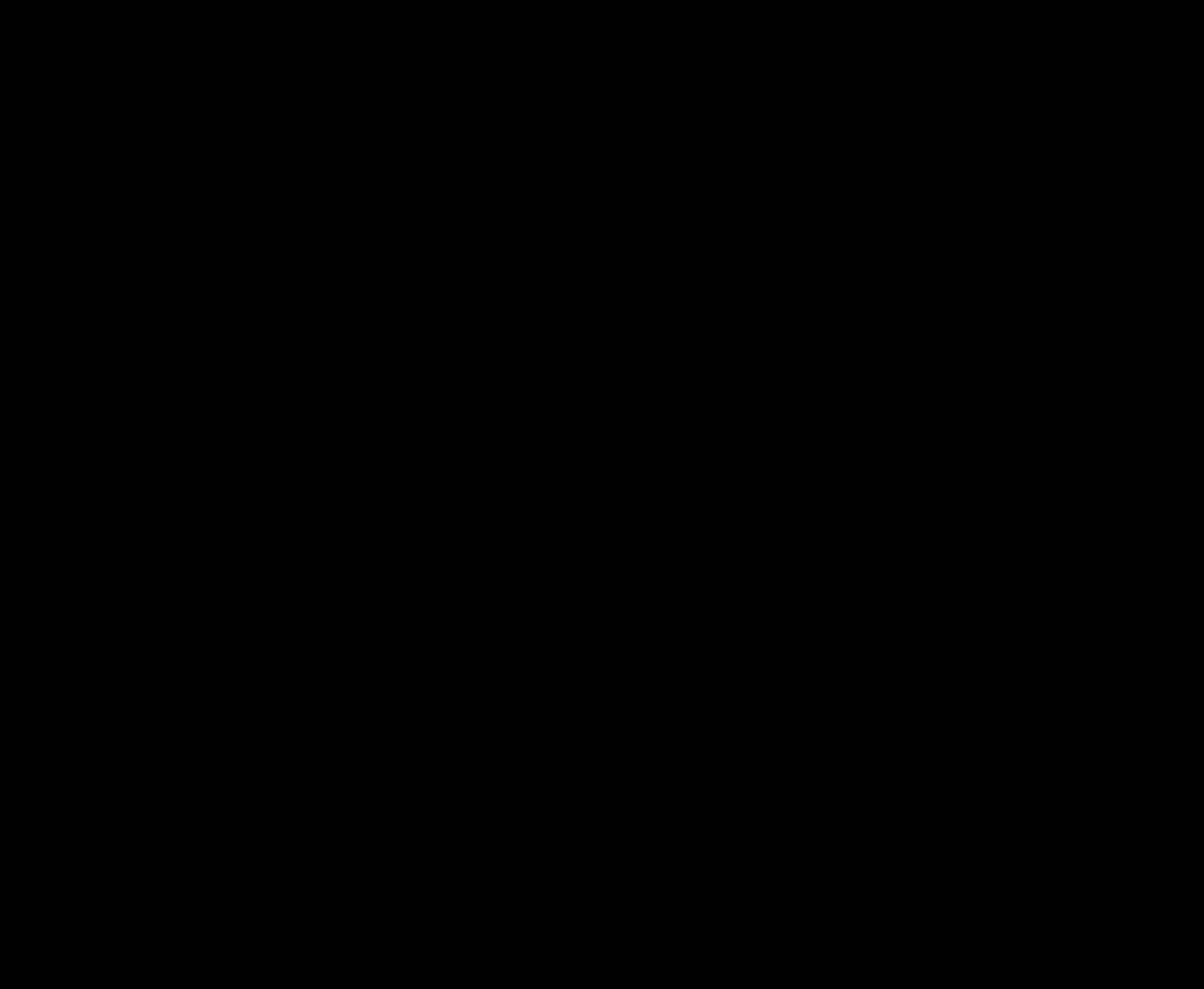 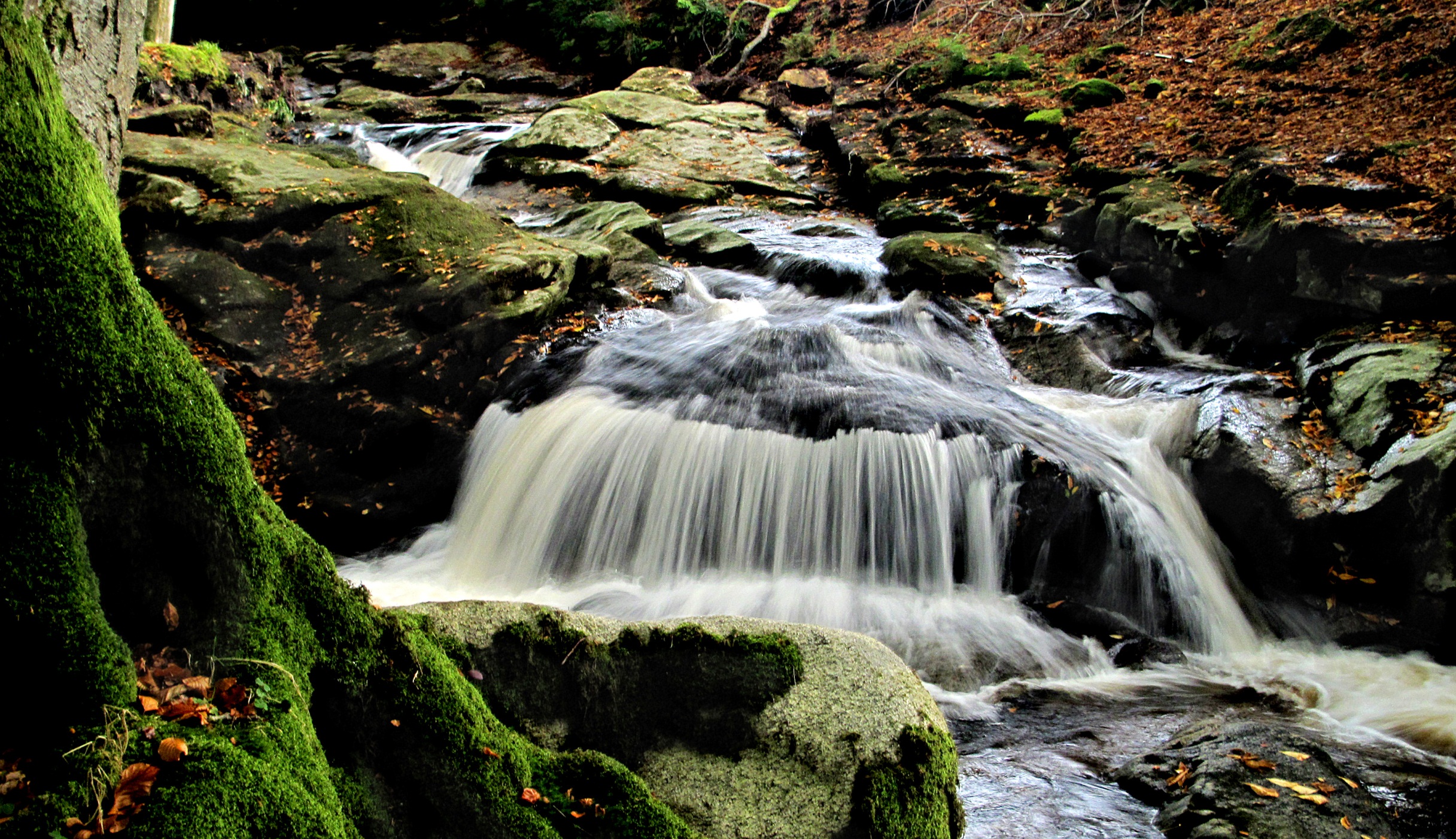 In the midst of 
life’s dryness
her thirst was quenched with the blessing of water
welling up from inner springs;
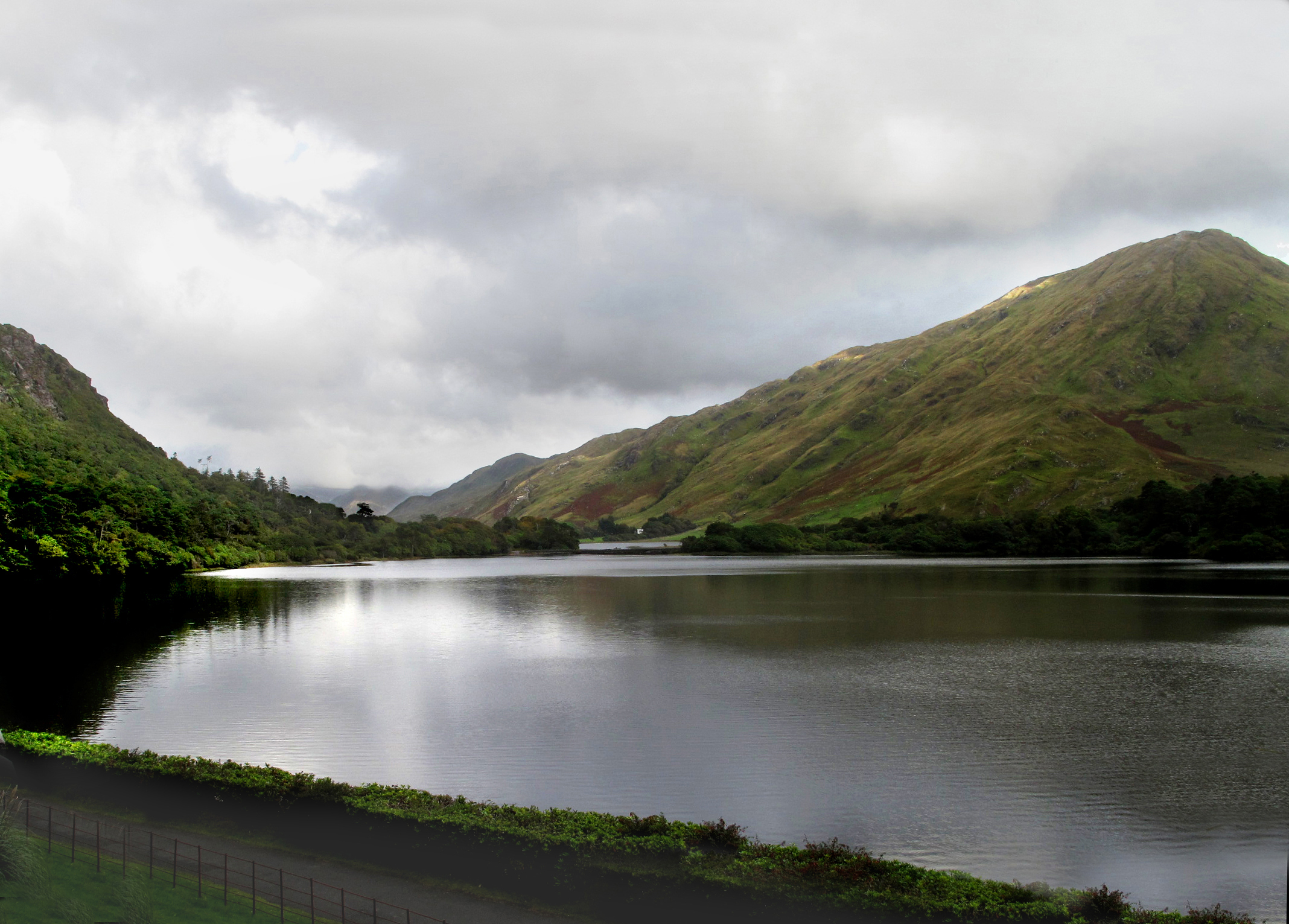 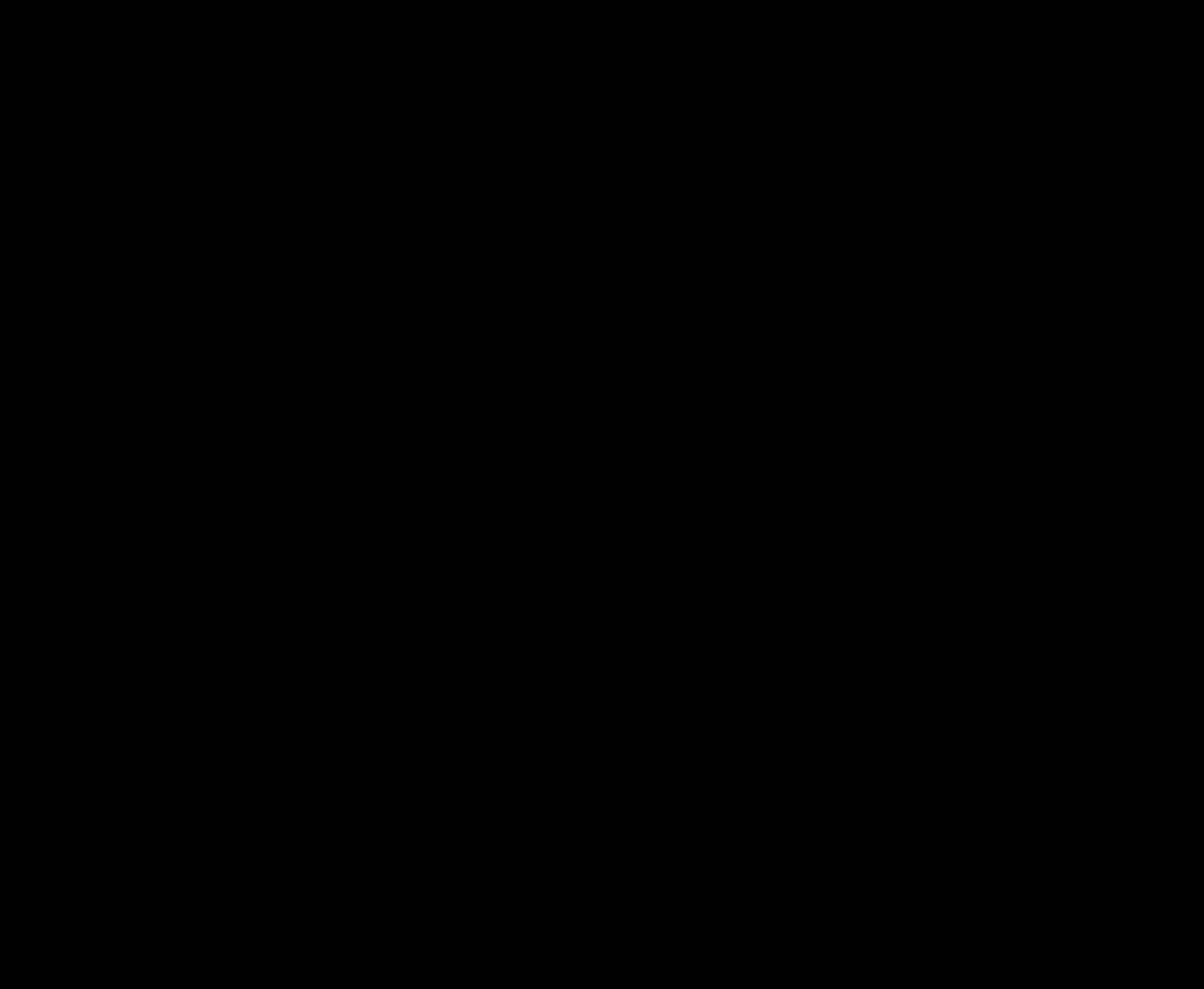 Becoming a pool,
mirroring its origin;
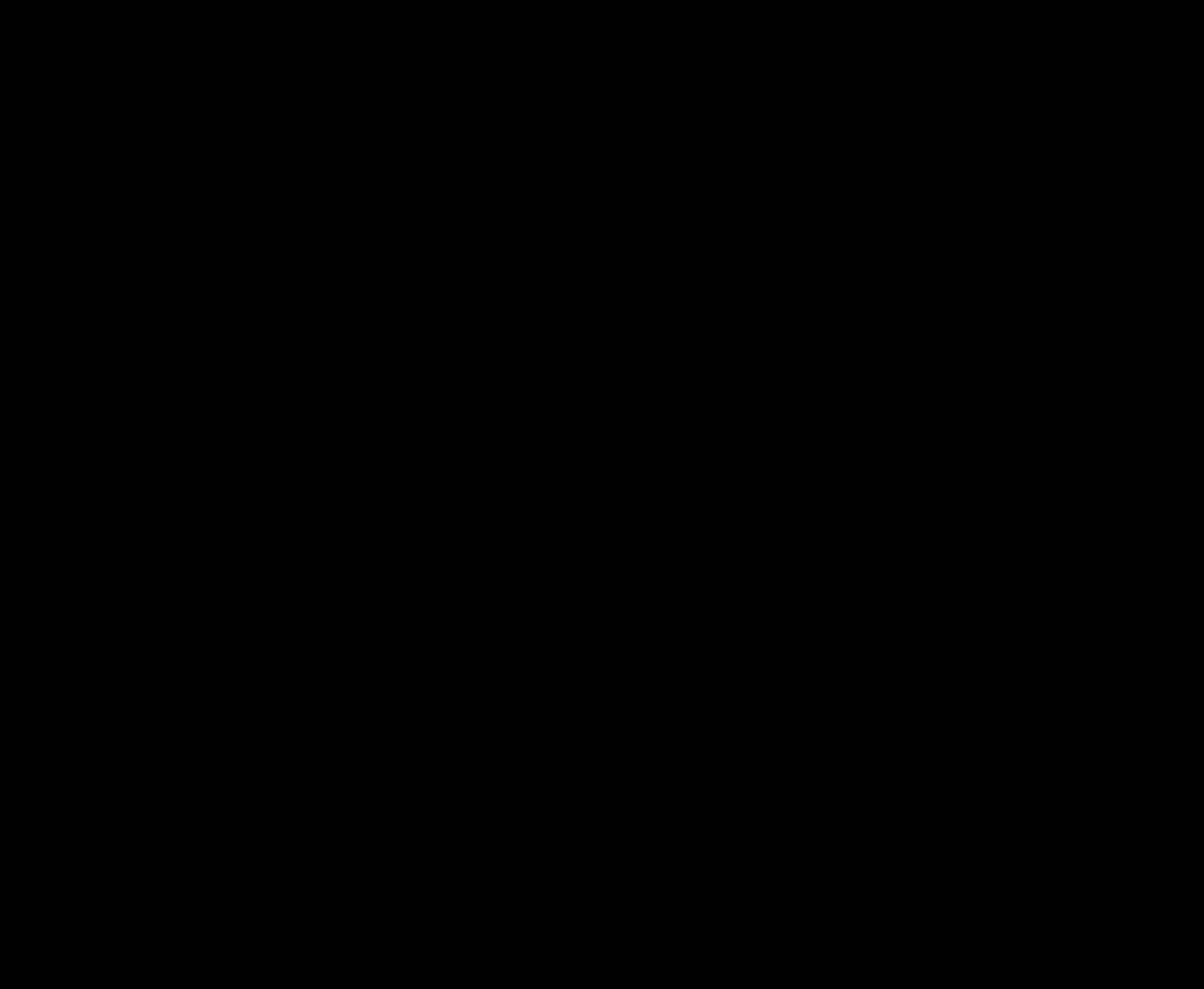 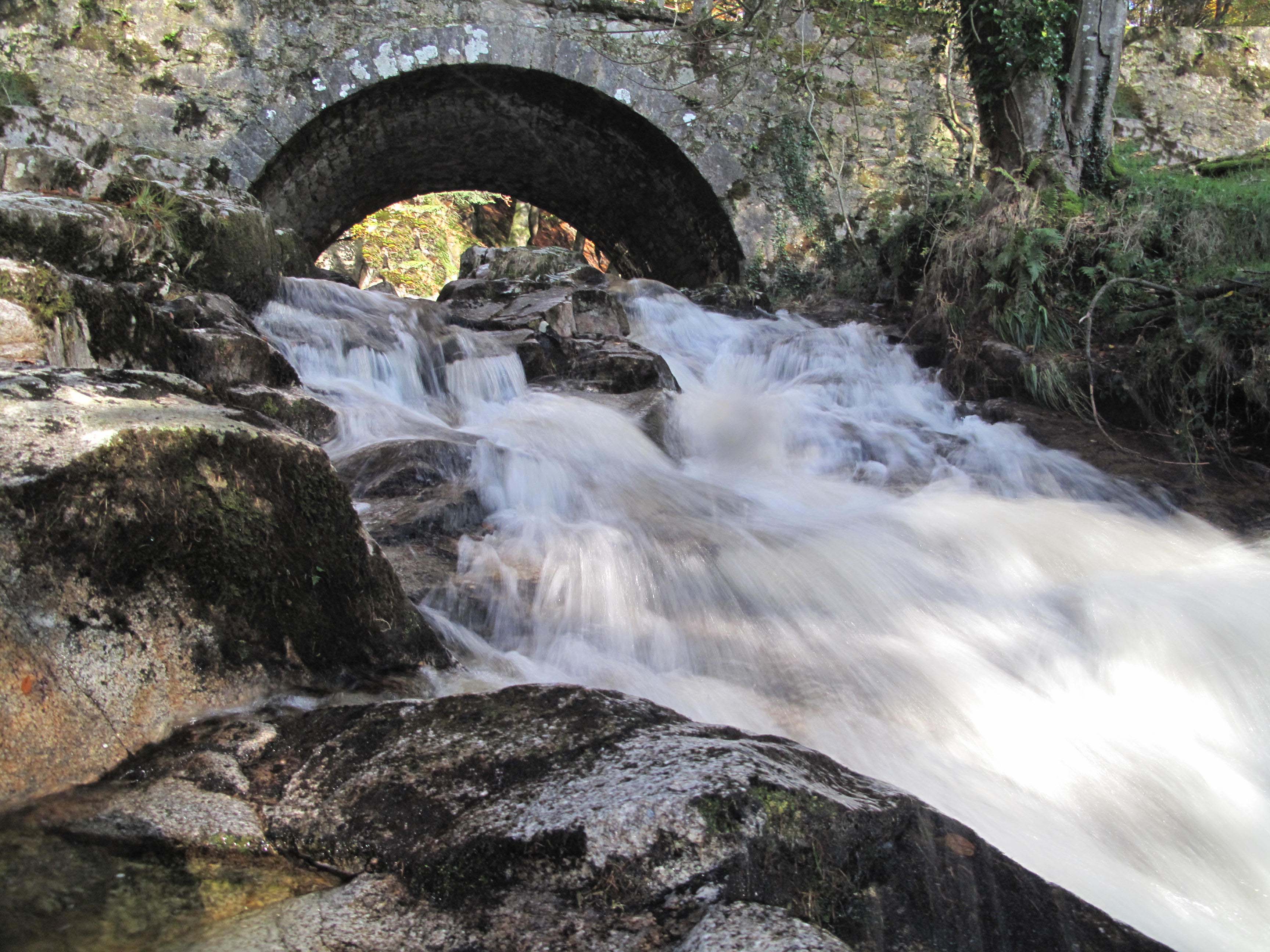 Source overflowing, until -
a 
cascading 
Fountain 
of Mercy
broke over her to become source for other rivers.
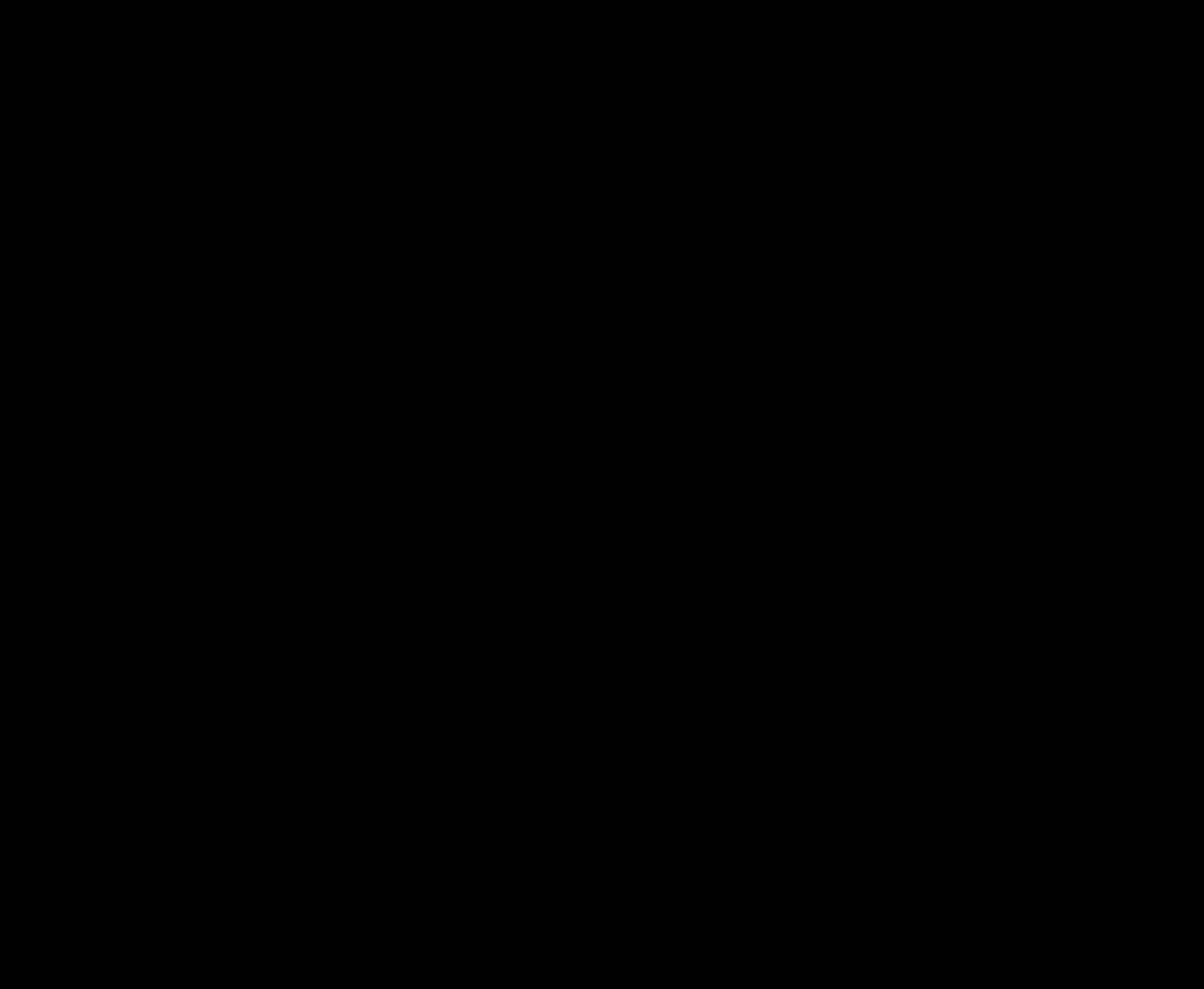 Rivers that flowed outward and onward,
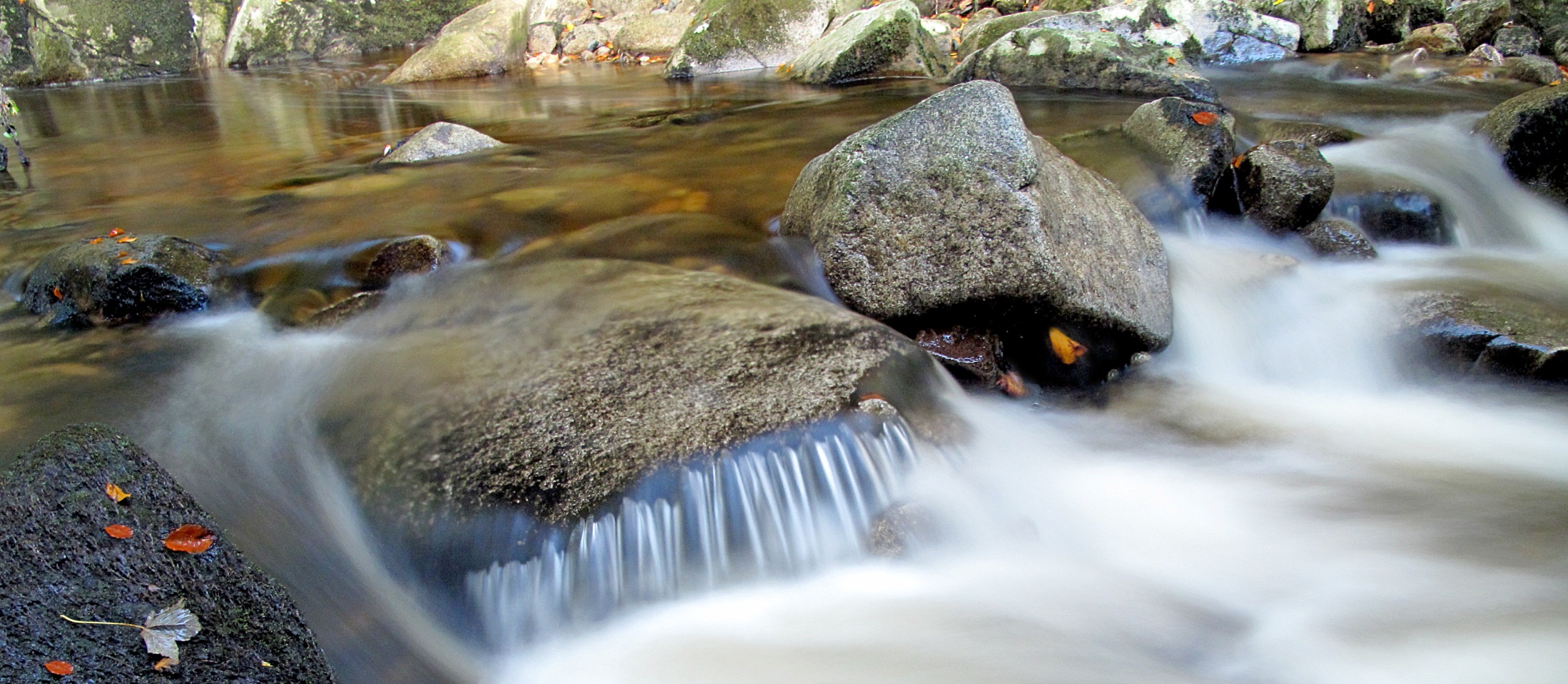 pouring mercy, at times in trickles 
at times in torrents,
Onto a parched land.
Rivers 
that 
channelled out 
new paths
that allowed 
deserts 
to 
blossom;
gushing waters 
that 
wore away 
stones;
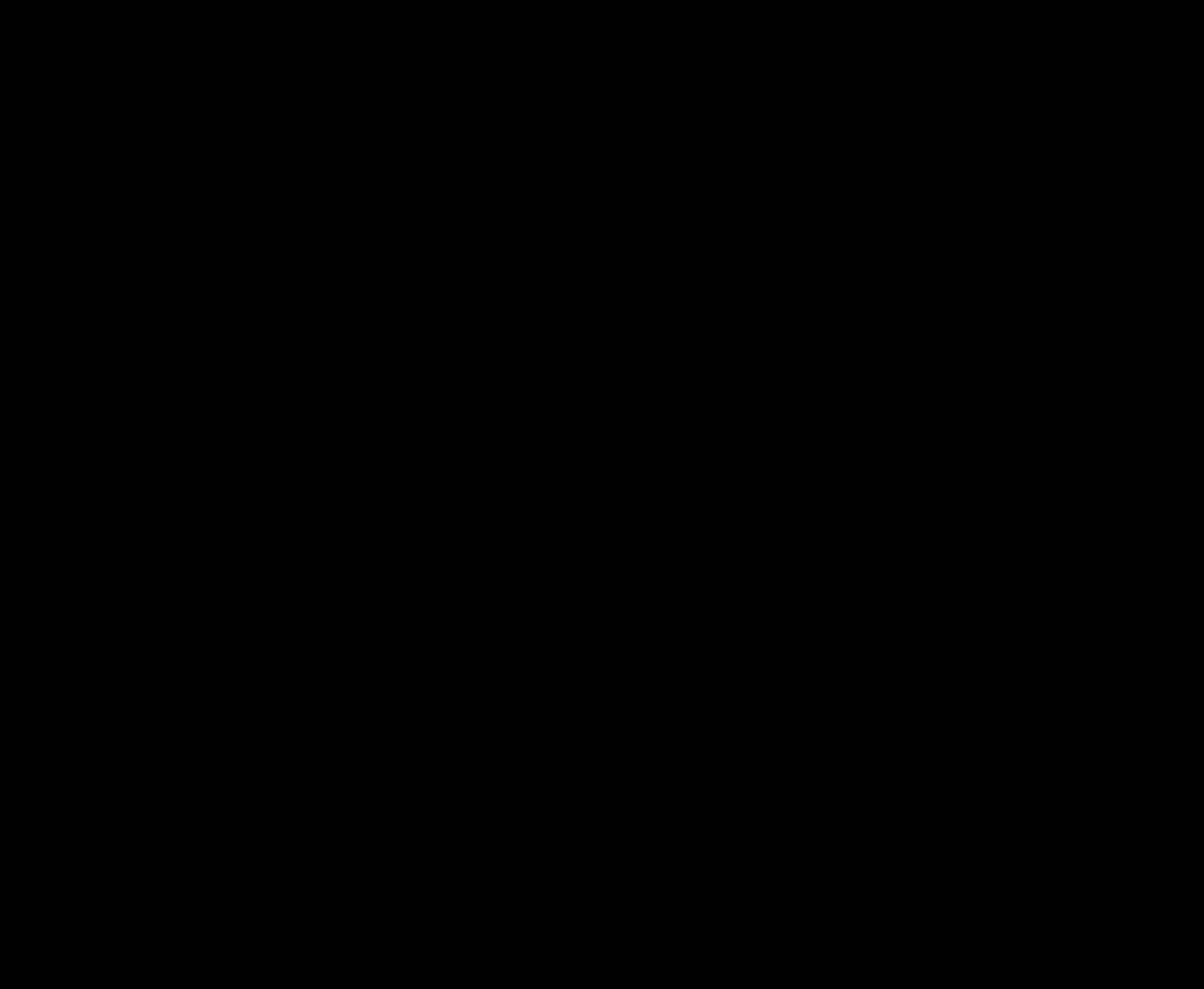 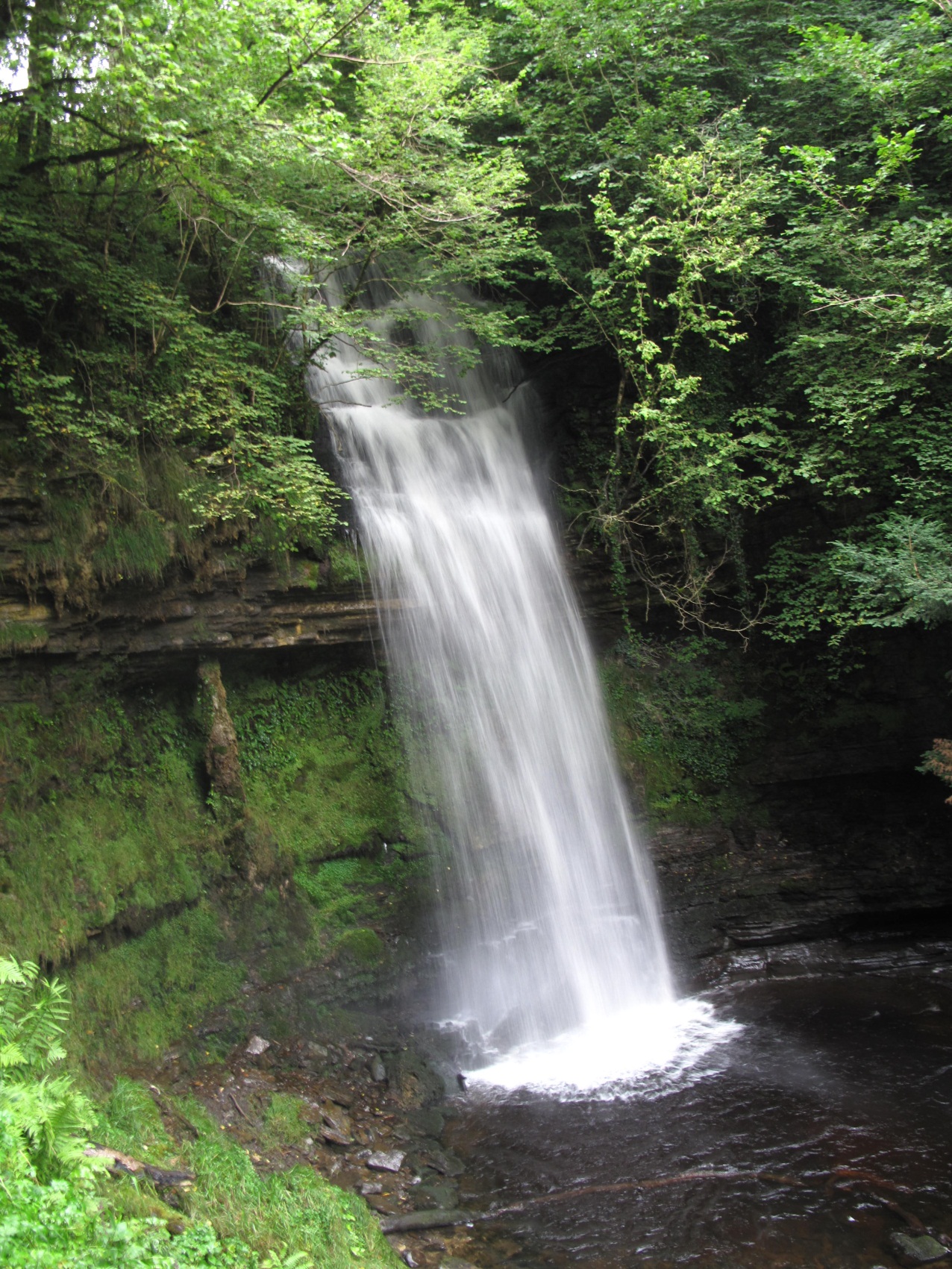 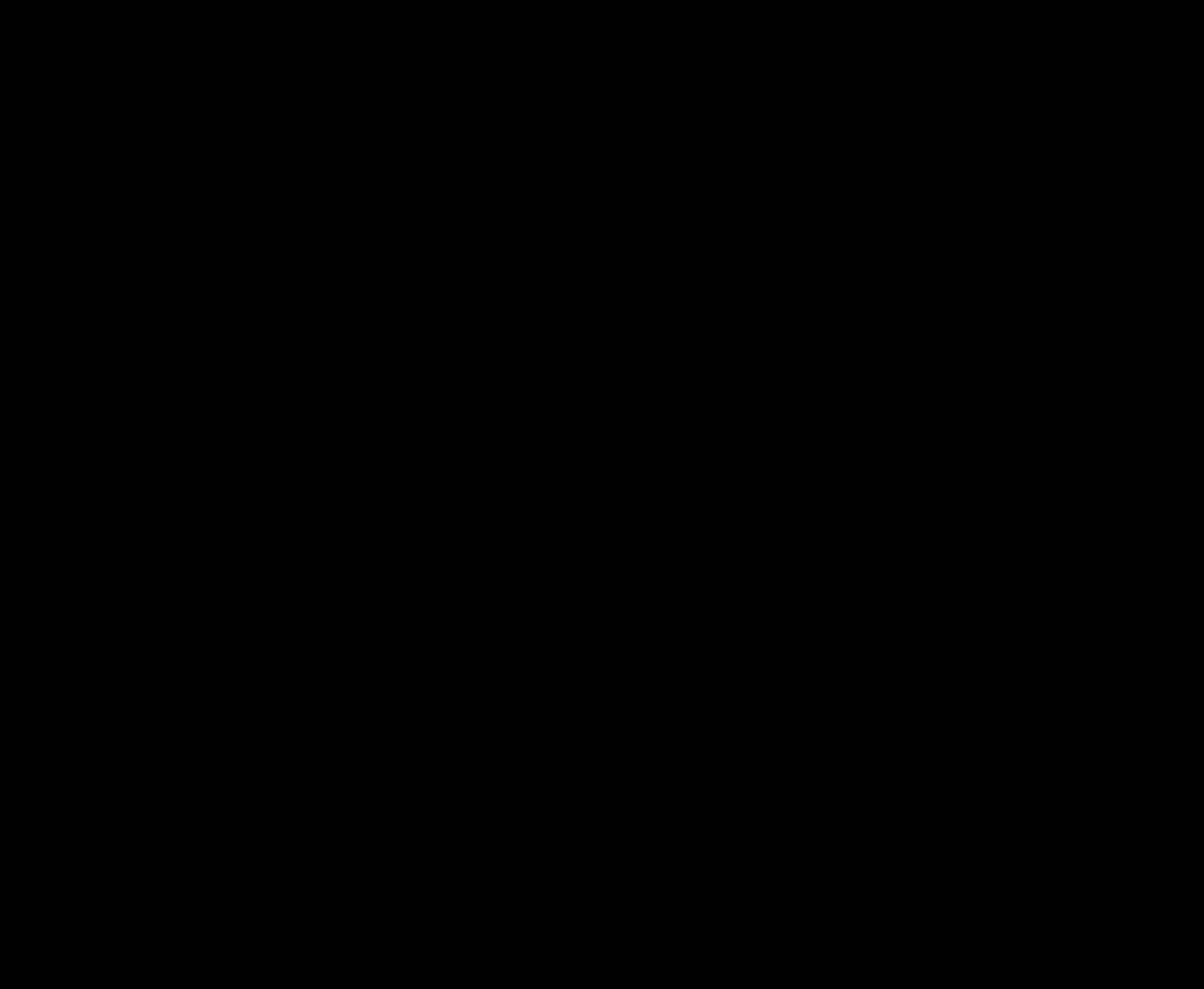 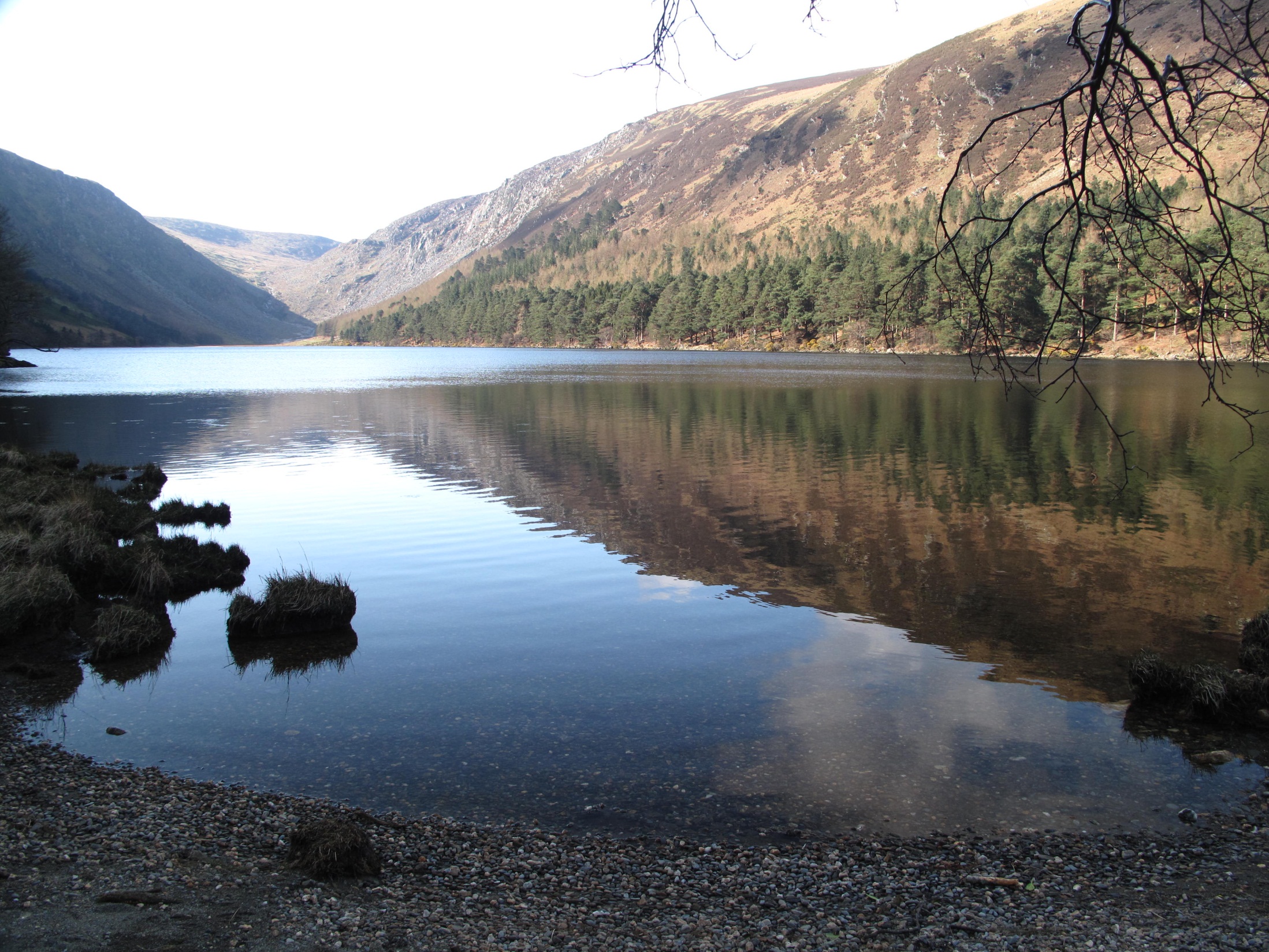 Refreshing 
waters
 that cleansed, 
healed
and 
supported 
the myriads
of creatures
 it 
teemed with.
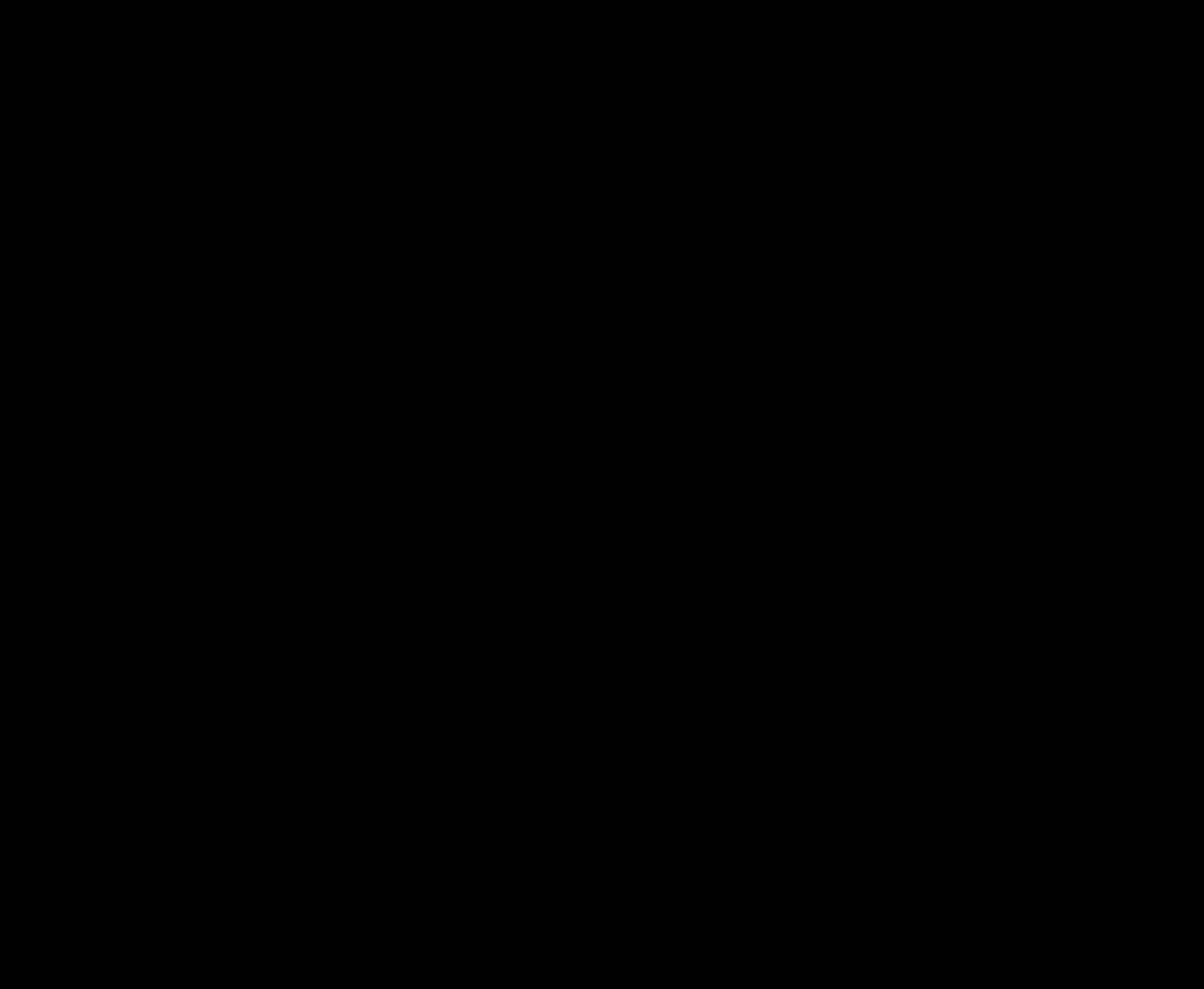 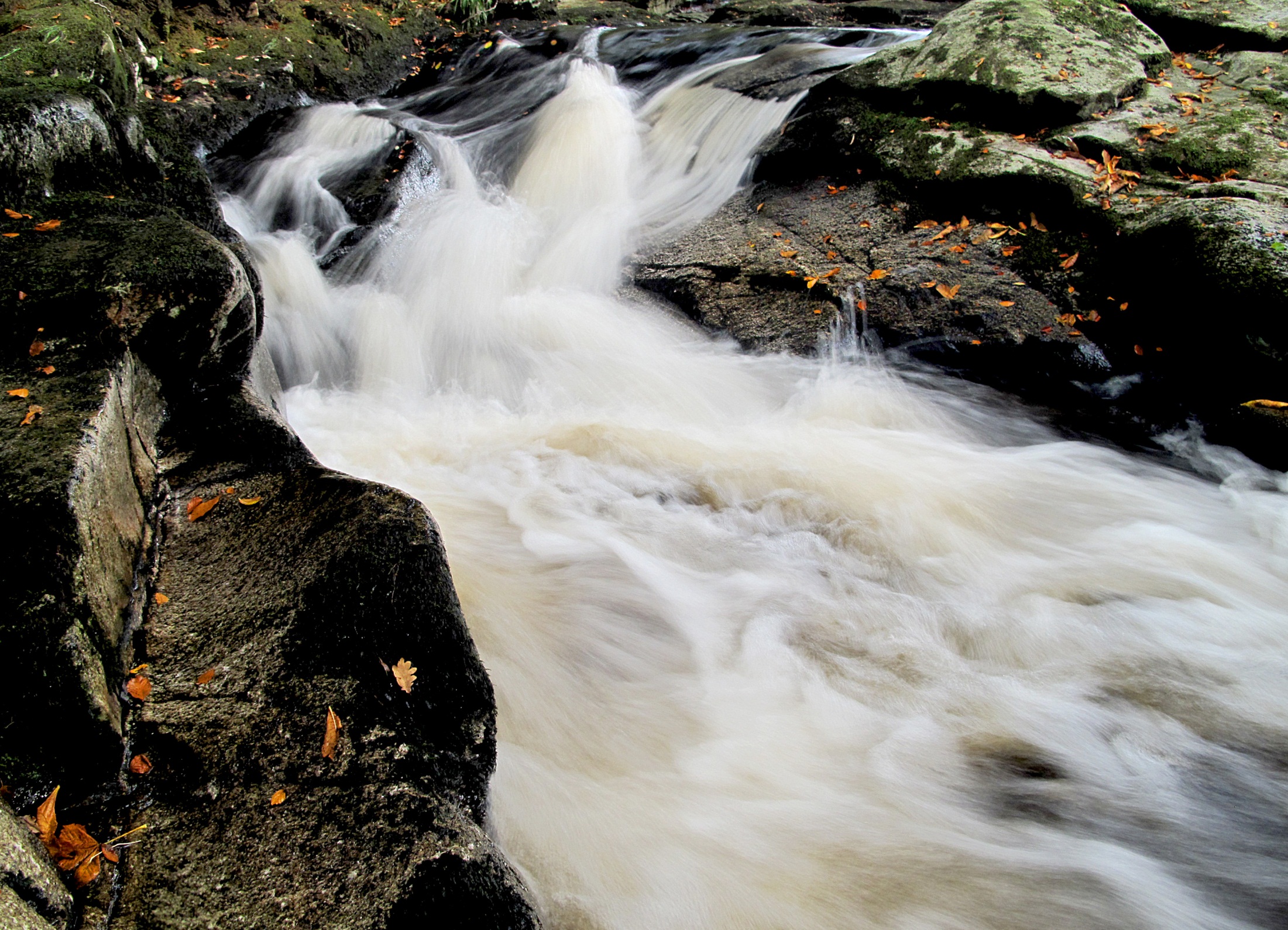 Swirl us around 
again in that 
fountain of life;
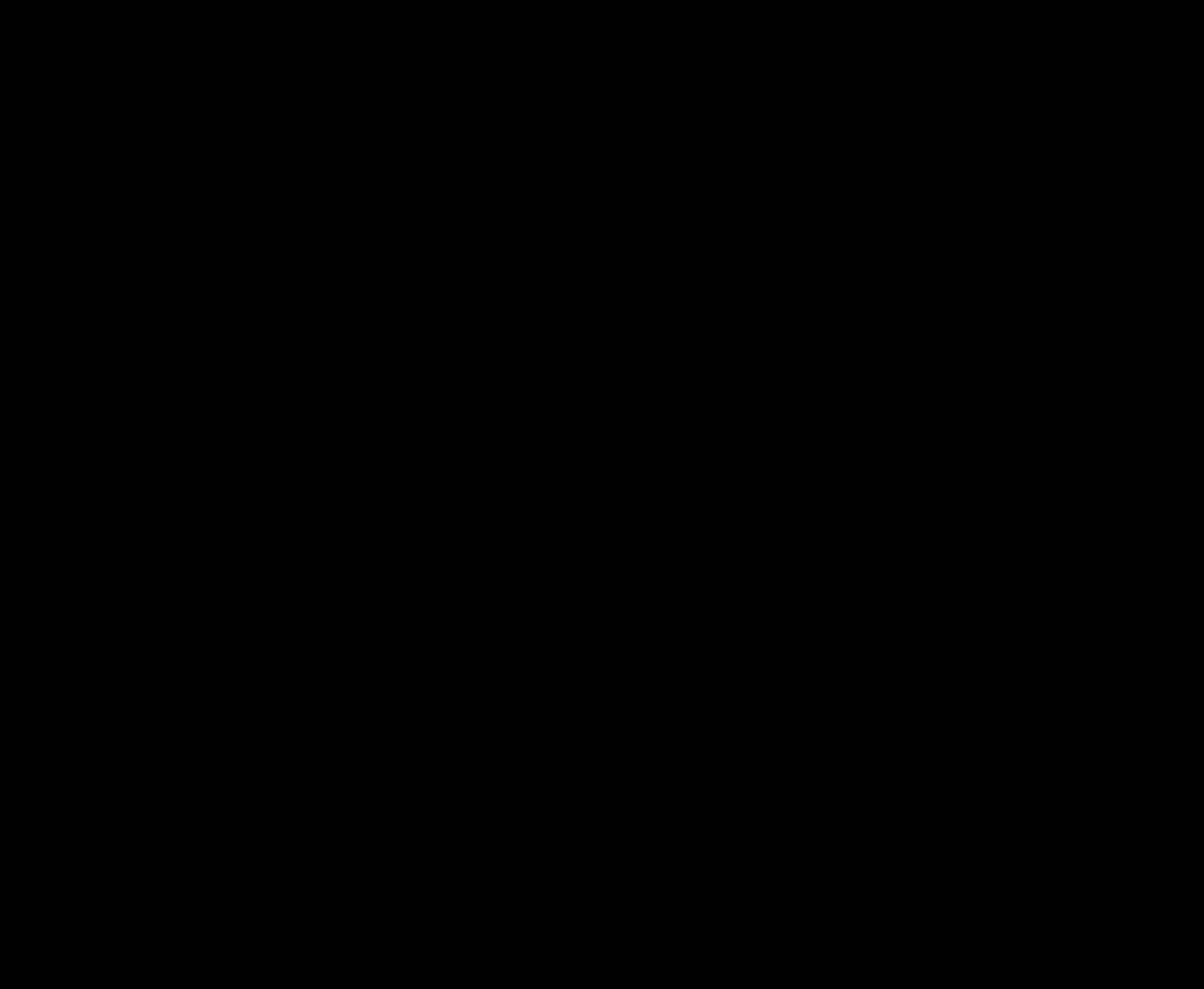 Immerse us in our One Source -
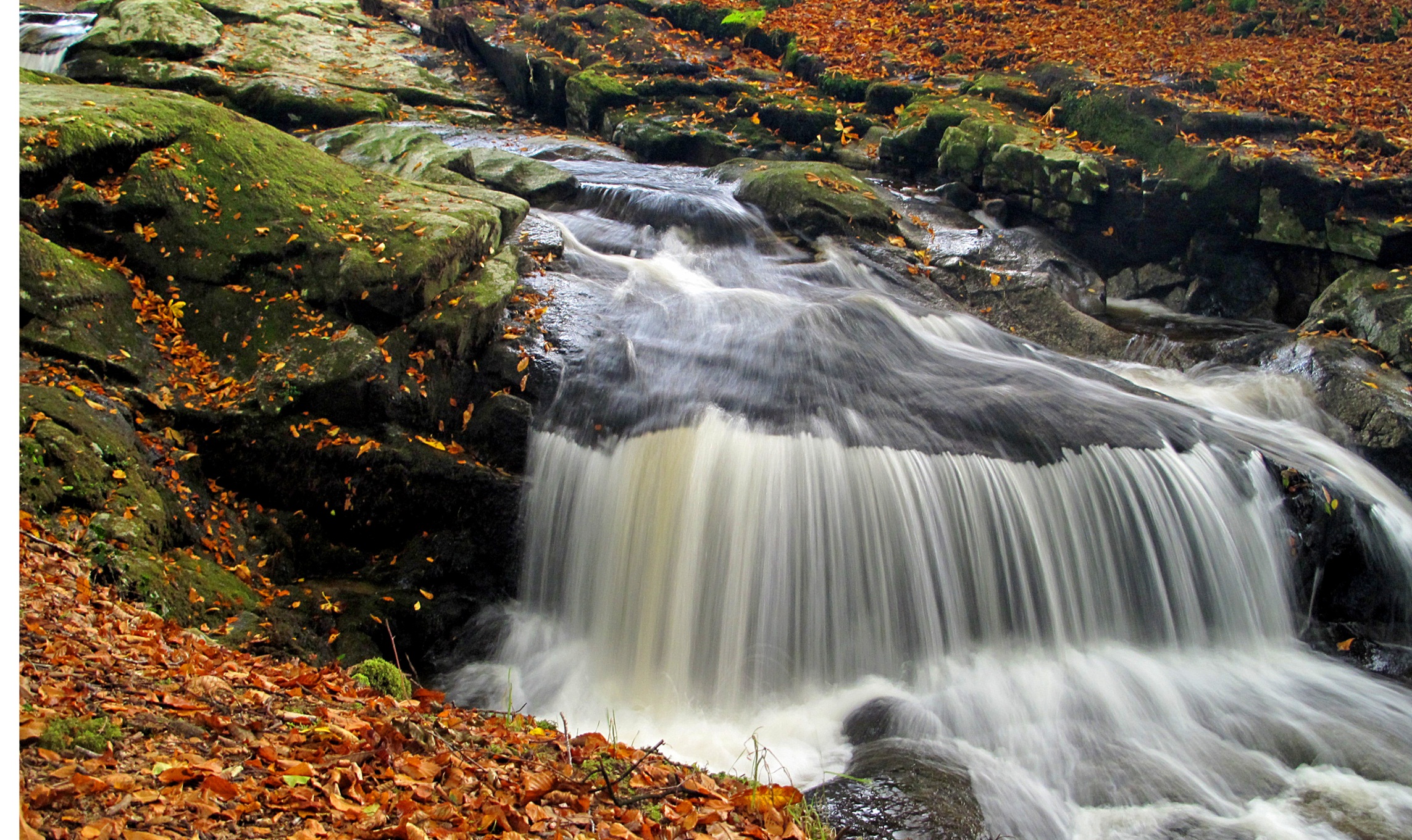 - the flow 
of Mercy 
surging 
in our veins.